Les douze travaux d’Hercule
La ceinture d’Hyppolyté
La ceinture d’Hyppolyté
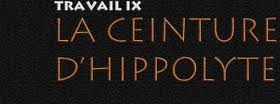 Le neuvième travail
La ceinture d’Hyppolyté
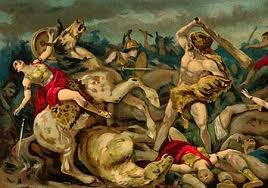 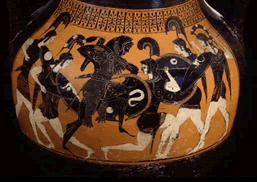 La ceinture d’Hyppolyté
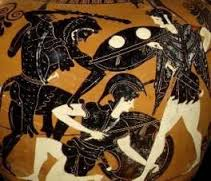 La ceinture d’Hyppolyté
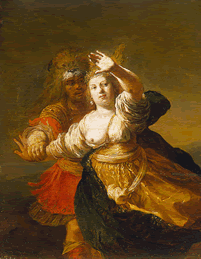 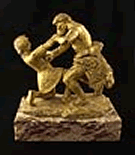 La ceinture d’Hyppolyté
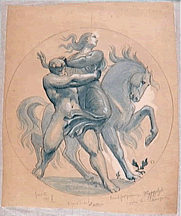 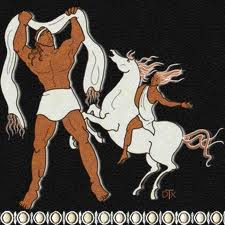 La ceinture d’Hyppolyté
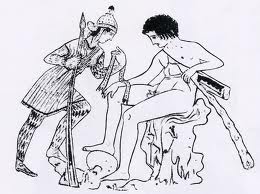